КУРСОВАЯ РАБОТАпо дисциплине «Менеджмент в туризме» Маркетинг, разработка и продвижения турпродукта"Национальный парк Нууксио и природный центр «Халтиа» (Финляндия)"
Студента III курса
очной формы обучения
Факультета ЕГиТ направления Туризм
Тарелкина Владимира Сергеевича

Научный руководитель доц., к.п.н. 
Макарский АнатолийМоисеевич
Актуальность исследования
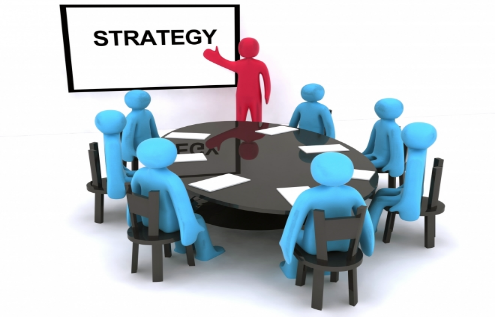 Цель исследования
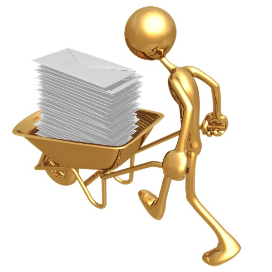 Задачи исследования
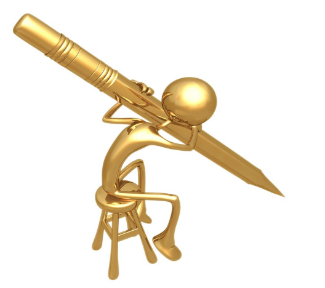 ГЛАВА I ТЕОРИТИЧЕСКИЕ ОСНОВЫ МАРКЕТИНГА И ПРОЕКТИРОВАНИЯ ТУРПРОДУКТА В ТУРИЗМЕ
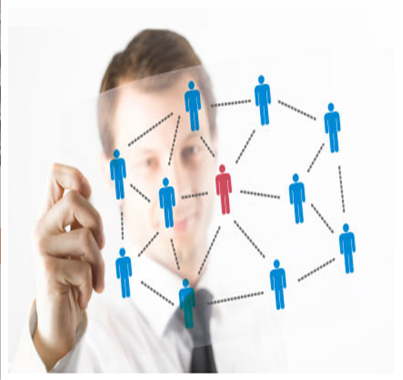 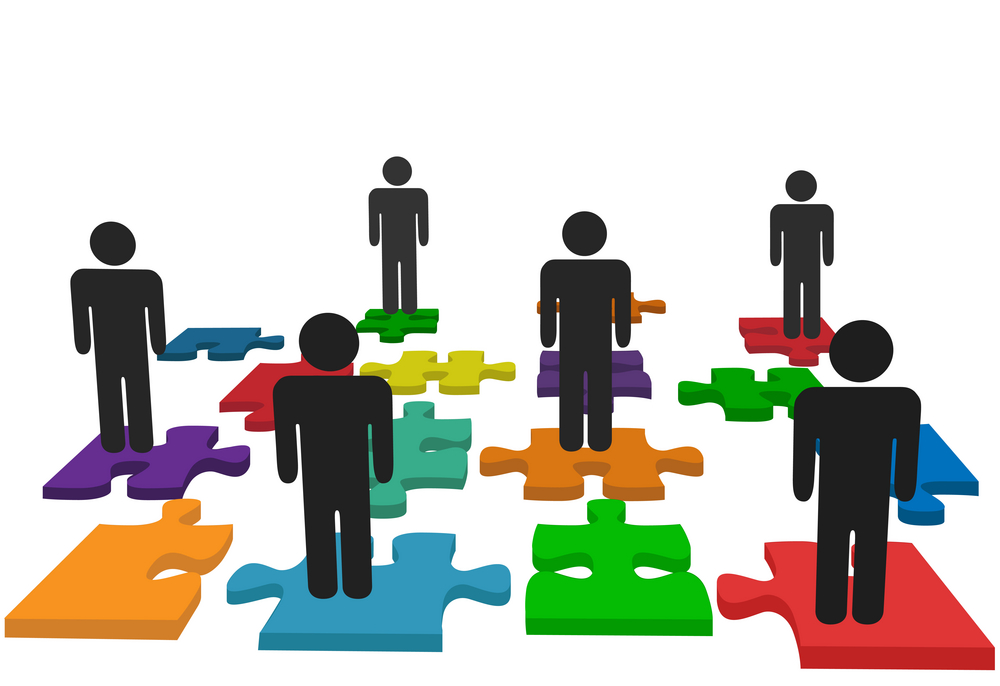 Концепции, особенности и принципы маркетинга в туризме
Проектирование и разработка турпродукта в экологическом туризме
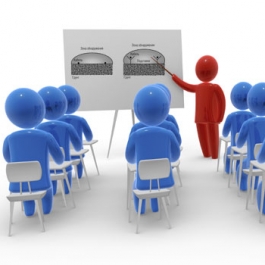 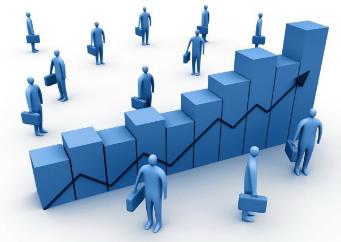 ЭКОЛОГИЧЕСКИЙ ТУРИЗМ В НАЦИОНАЛЬНЫХ ПАРКАХ ФИНЛЯНДИИ
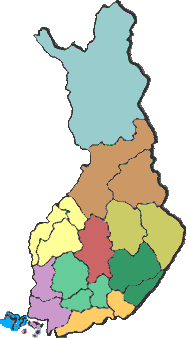 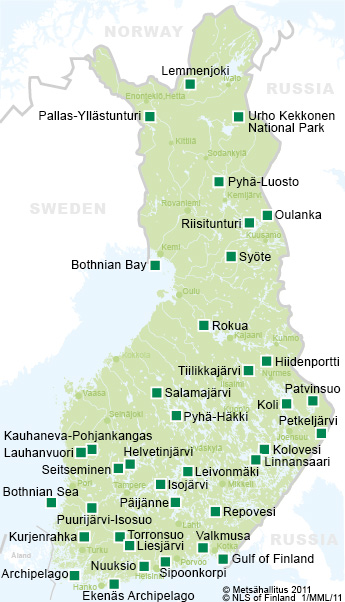 Общая характеристика Национальных парков Финляндии
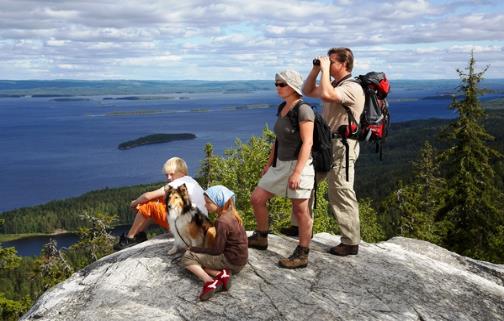 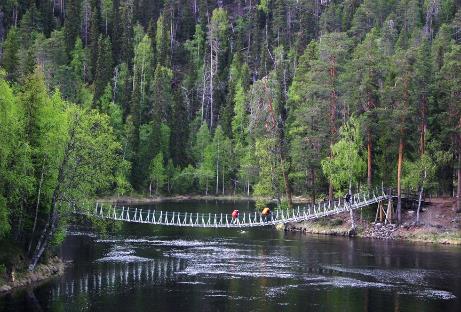 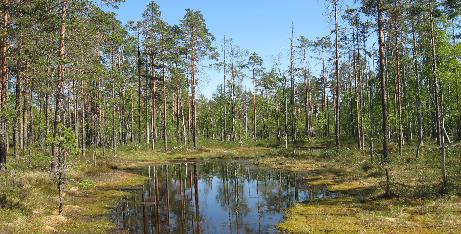 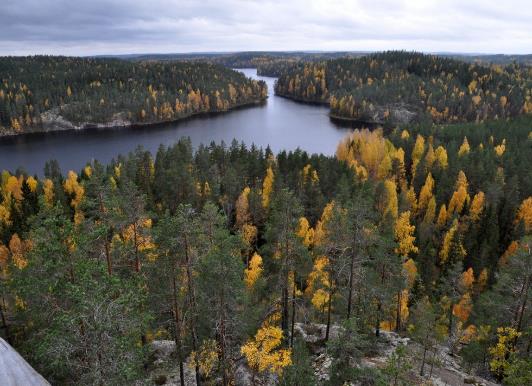 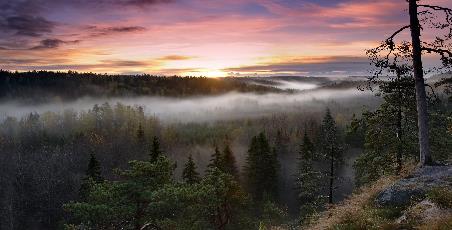 Национальный парк «Нууксио»
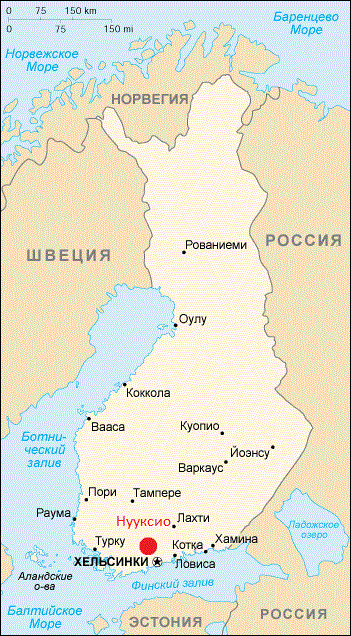 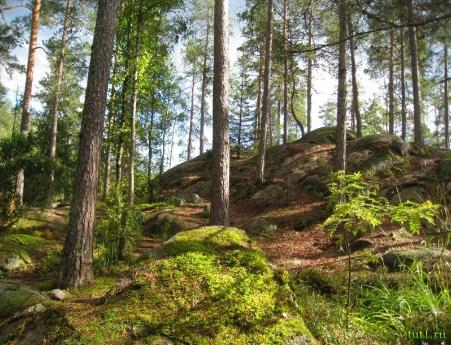 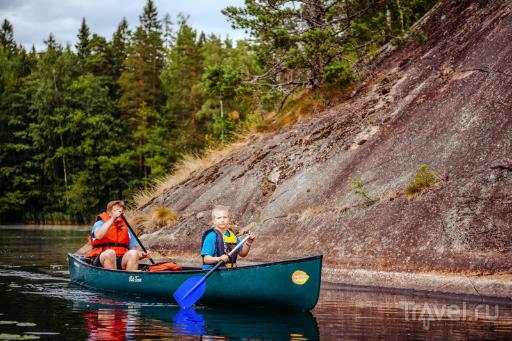 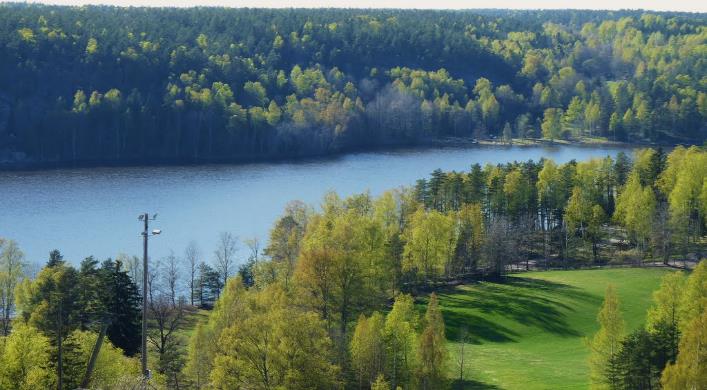 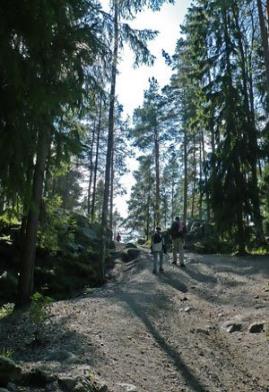 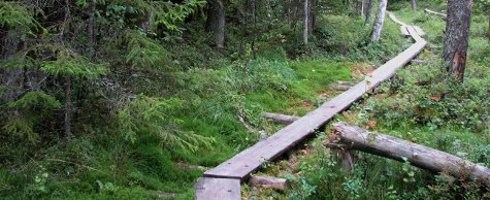 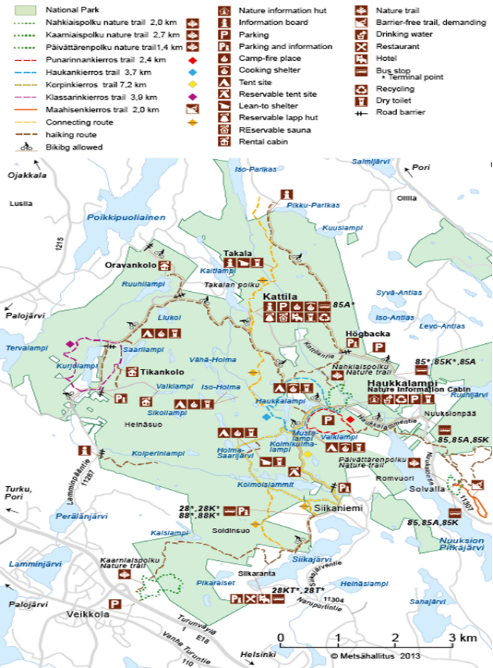 Природный центр «Халтиа»
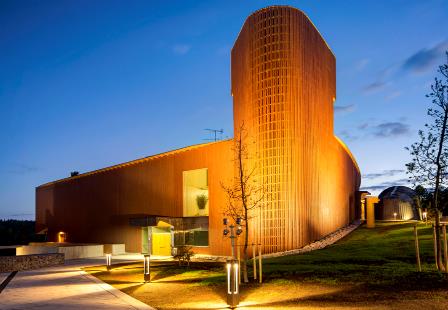 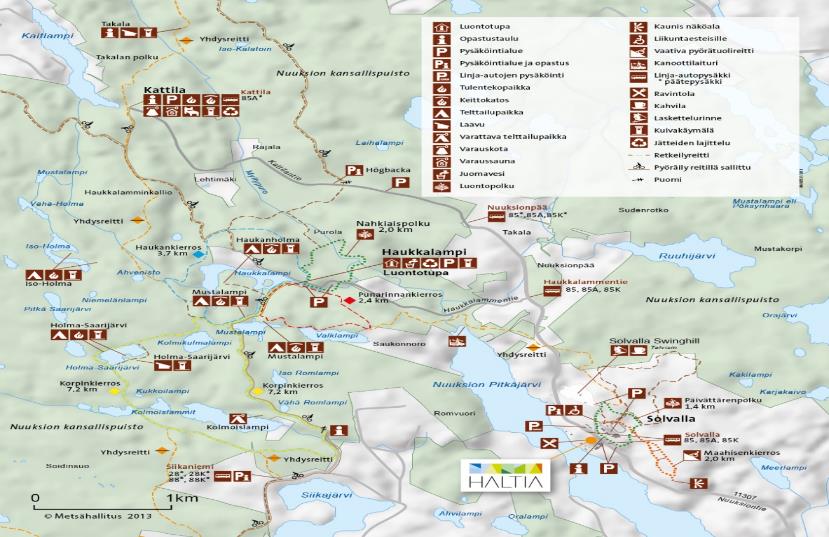 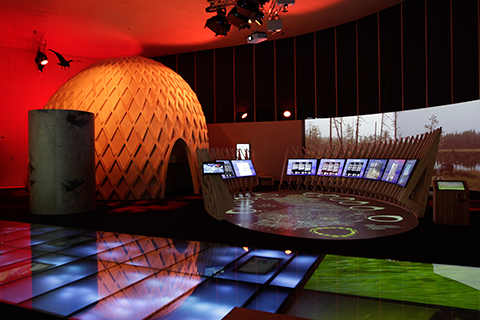 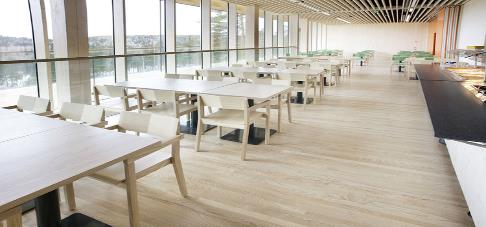 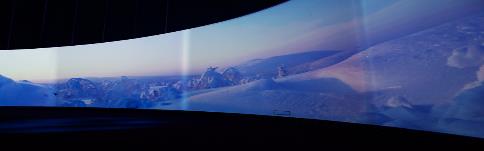 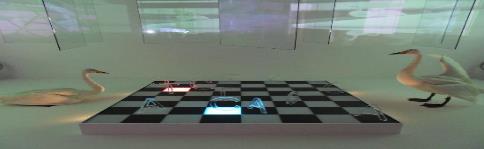 Разработка ознакомительного тура для туроператов Санкт-Петербурга
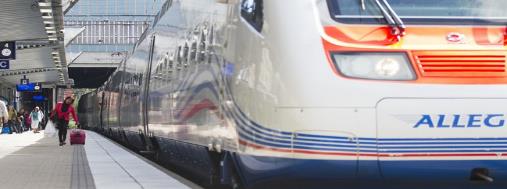 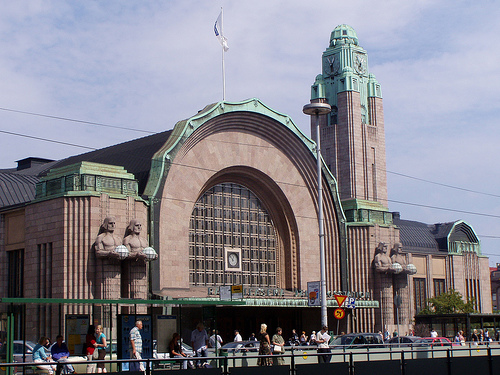 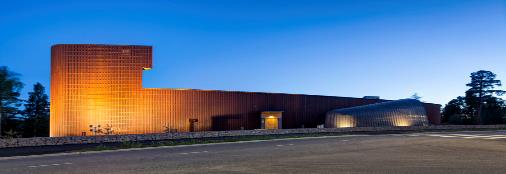 9:00 – Встреча  на ресепшене природного центра «Халтиа»
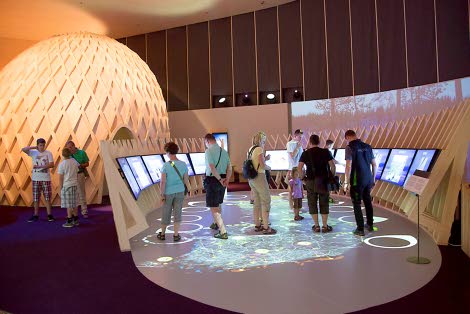 9:20 – Начало экскурсии по национальному центру
10:20 – Посещение экспозиций национального центра «Халтиа»:
«Главная выставка»
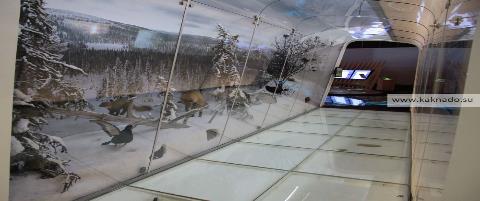 «Зеленое кольцо»
13:300 – Обед в ресторане природного центра
14:50 – Аренда снаряжения (по надобности) для мини похода по территории природного центра
15:10 – Мини-поход экскурсия по территории природного центра, ознакомление с понятиями экотуризма.
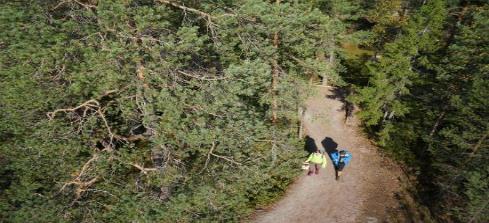 18:00 – Ужин в ресторане природного центра
После ужина начинается свободное время, в которое туристы могут воспользоваться дополнительными услугами, предоставляемыми природным центром (Спортивный инвентарь, сауна, барбекю, велоспорт, пляжная зона)
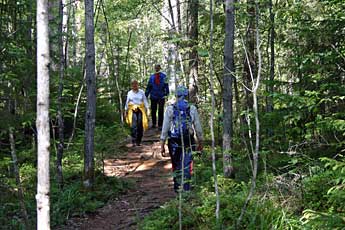 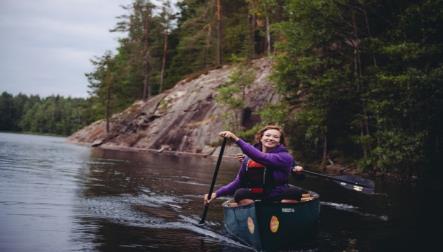 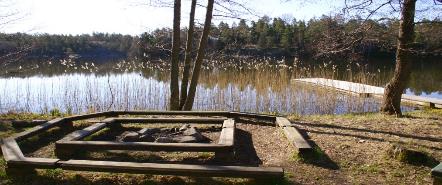 Спасибо за внимание !!!